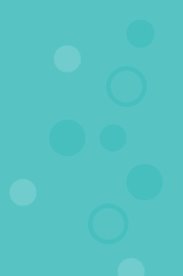 National Careers Week 
      (4th-8th  March) Resource guide
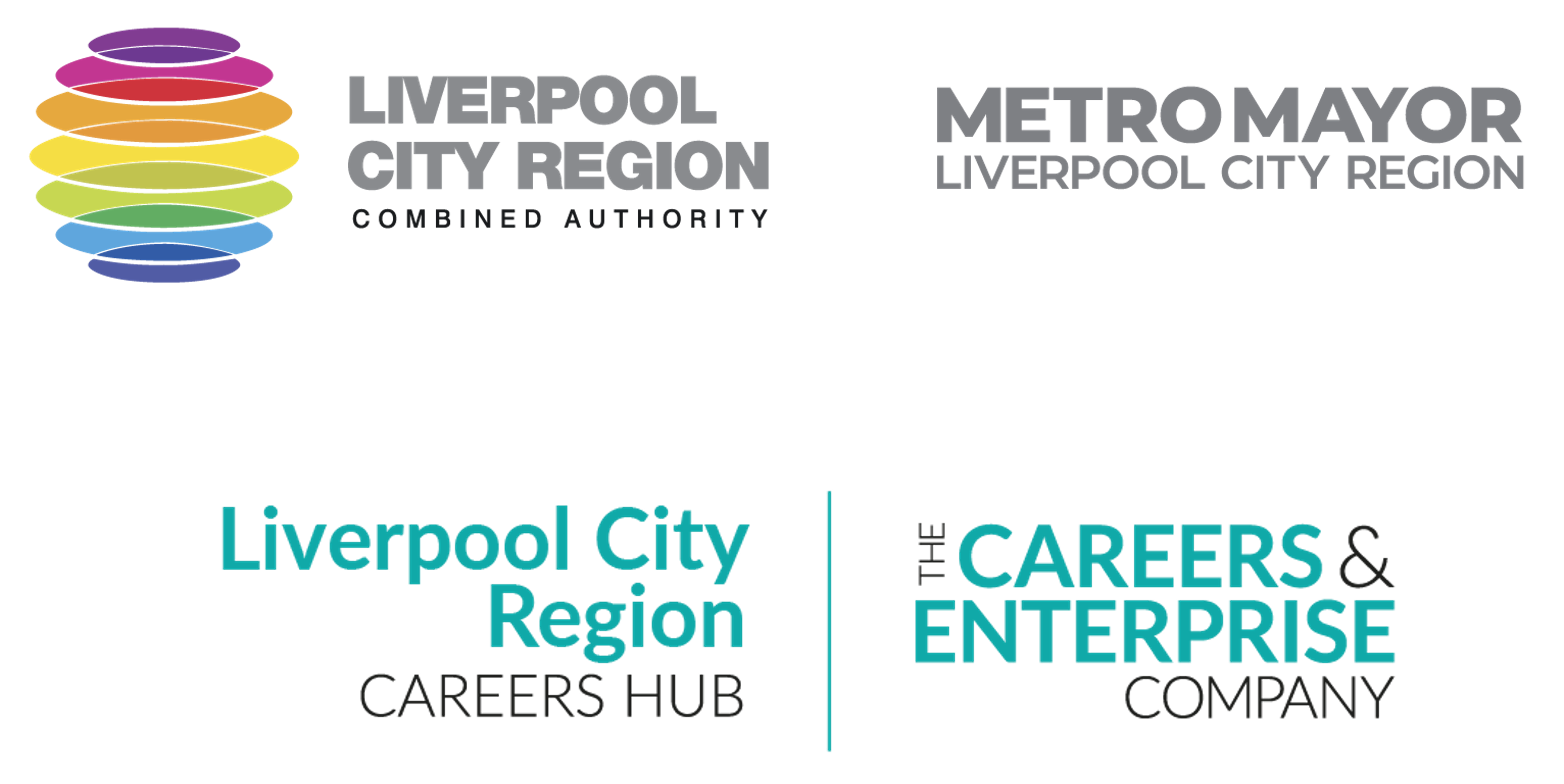 Events
NCW Virtual careers fair event with employers from across the UK!
Countdown - NCW 2024 Virtual Careers Fair

Space Careers with Airbus - 4th March@8:40am
Space Careers Out of this World - with Airbus
 (thestemhub.org.uk)

Pathways with the BBC 4th March 12:30pm
Pathways with the BBC: National Careers Week Webinar – Amazing Apprenticeships

Careers at Google Cloud 5th March @8:40am
From a Post Room to a Career at Google (thestemhub.org.uk)

Financial Services Careers- 6th March @8:40am
‘Datalicious’ - Unleashing the Power of Data (thestemhub.org.uk)

Careers within the Science Industry 7th March@ 8:40am
Meet STEM Professionals in the Science Industry from IQVIA (thestemhub.org.uk)

A Career in Health Care 8th March @8:40am
A Pathway to Pathology (thestemhub.org.uk)


Follow our socials for more 
X (Twitter) – @LCRCareersEnt
LinkedIn – Liverpool City Region Careers Hub
National Careers week toolkit (with links to careers fair and resources)
NCW One Stop Shop (ncw2020.co.uk) 

 Army  Careers Toolkit                                                                 
Careers Toolkit | BASE (mod.uk)                                 

National Careers Advice Service Support 
National Careers Week | National Careers Service

NCW Parent Guide
NCW One Stop Shop (ncw2020.co.uk)

NCW activities & resources 
NCW One Stop Shop (ncw2020.co.uk)

NCW sweet pong activities 
Fun careers activity for KS4 / KS5 students and teachers: Skills and Careers Sweet Pong (youthemployment.org.uk)

Next Tech Girls Webinar 8th March @ 9am 
Next Tech Girls x Mercator Digital: National Careers Week & IWD 2024 (empiric.com)
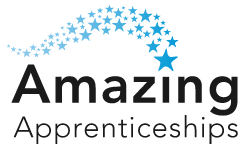 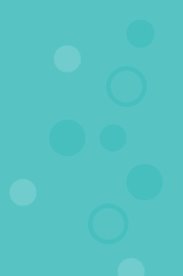 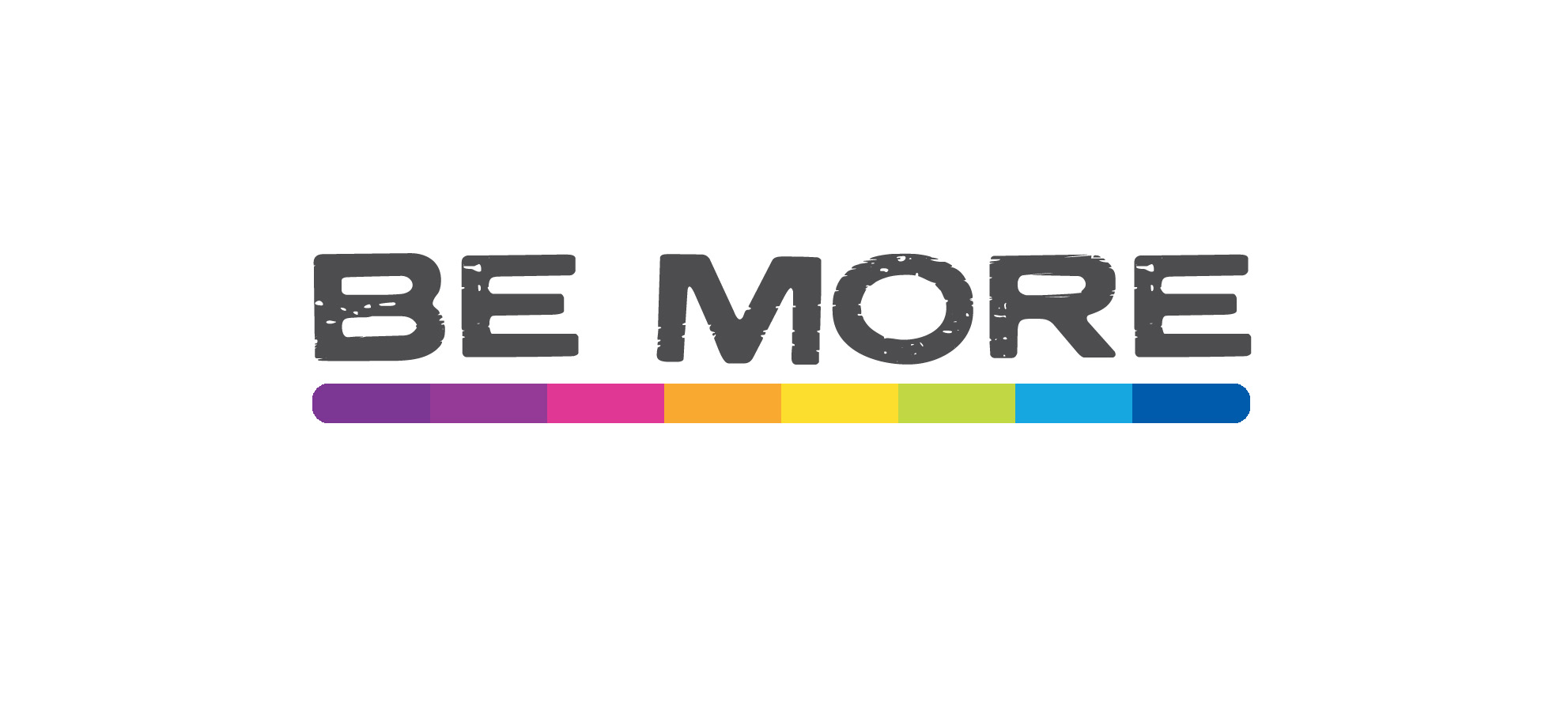 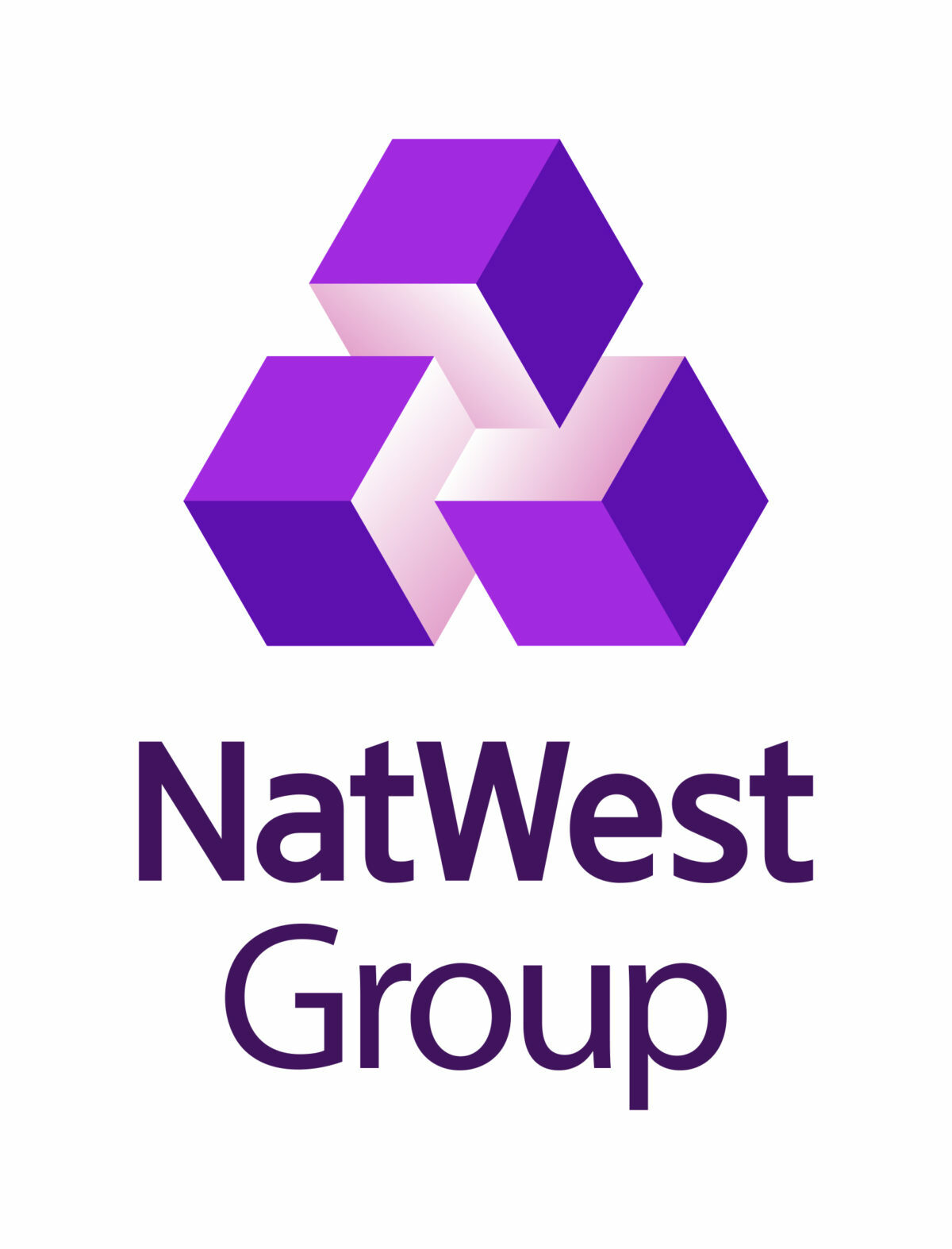 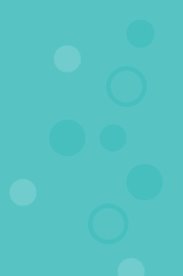